Презентация «500-летие возведения Тульского кремля»
Из истории Тульского Кремля
Каменный кремль — старейшее сооружение Тулы.                          Эта крепость была главным звеном знаменитой Большой Засечной черты. В 2020 году Тульский кремль празднует 500-летие.

Строительство Тульского кремля началось в 1507 году по указу московского князя Василия III. В отличие от многих подобных построек кремль в Туле расположен в низине,                   на берегу реки Упы.

К 1520 году внутри крепости построили «каменный город». Именно с этого года ведётся история Тульского кремля.
Из истории Тульского Кремля
Тульская крепость защищала южные границы Московского княжества от ордынских набегов.
План- схема Тульского Кремля
Огневая сила Кремля была сосредоточена в девяти башнях, вынесенных далеко за стены.
Никитская башня Тульского Кремля
Башня получила своё название от ближайшего района — Никитского конца. В 17 веке в ней хранили порох и свинец.
Спасская башня Тульского Кремля
Башня была построена напротив Спасской церкви. Первоначально она называлась Вестовой.
Ивановская башня Тульского Кремля
Ивановская башня в XVI веке называлась Тайницкой. Под ней находился проход, который вёл к реке.
Наугольная башня Тульского Кремля
Наугольная башня — ближайшая к реке.                                     В ней размещались торговые склады.
Башня На погребу Тульского Кремля
Под башней На погребу находился воеводский склад             с запасами еды, оружия и пороха.
Одоевская башня Тульского Кремля
От башни начиналась дорога в сторону Одоева. В её нише находилась икона Казанской Божьей Матери.
Пятницкая башня Тульского Кремля
Башня выходила на церковь Параскевы Пятницы. В её воротах хранились запасы еды и оружие на случай осады.
Башня Ивановских ворот Кремля
Башня имела арочный проём, который вёл на внутреннюю лестницу, выходившую на стены кремля.
Водяная башня Тульского кремля
Башня служила проходом на Казанскую набережную. Через неё по праздникам спускался к реке крестный ход.
Здания ансамбля Тульского кремля
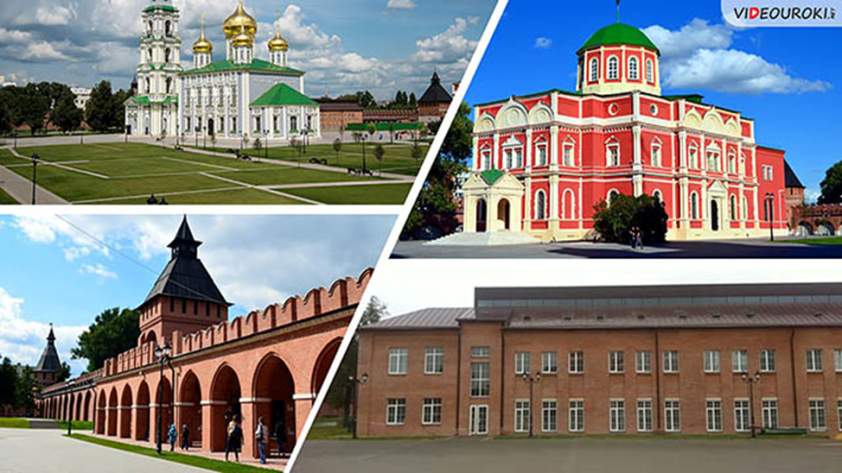 Свято-Успенский и Богоявленский соборы, торговые ряды и здание первой городской электростанции.
Музей народного и декоративного искусства Тульского кремля
В нём представлены более 1000 уникальных экспонатов: тульская городская и филимоновская игрушка, белёвское кружево, народный костюм, вышивка и т.д.
Значение Тульского Кремля
Ежегодно территорию Тульского кремля посещает более одного миллиона человек.

Празднование 500-летия Тульского кремля является знаковым событием не только для региона, но и для                всей России в целом. 

Завершение его строительства в 1520 году положило начало созданию системы оборонительных укреплений.
Источники
Шаблон презентации «Патриотический»
Флаг России http://mkrf.ru/upload/iblock/b84/b84664730cff49343133bf8217973877.jpg 
Ветка березы https://img-fotki.yandex.ru/get/15510/212433154.61/0_135c3f_c7b7f036_L.jpg
Ромашки http://www.promopharma.it/wp-content/uploads/2014/11/margh-lacrimilla-2.png 
Ромашка http://www.playcast.ru/uploads/2016/05/20/18719641.png 
Автор: Погодаева Оксана Викторовна- педагог дополнительного образования МБУ ДО «СЮН» города Новокузнецка. Опубликован                         на сайте Педсовет.ру http://pedsovet.su/load/396-1-0-50368
Фотографии и текст Презентации взяты с сайта   
https://videouroki.net/blog/500-lietiie-vozviedieniia-tul-skogho-kriemlia.html?utm_source=jc&utm_medium=email&utm_campaign=istoria&utm_content=videodwl&utm_term=20190902video-uchitelu-istorii